«Использование нетрадиционных форм организации работы по ФЭМП с учетом ФГОС ДО»
ПОДГОТОВИЛА:
 воспитатель ЩЕРБАК Л. Е.
«Чтобы переварить знания.Надо поглощать их с аппетитом»                                            А. Франс
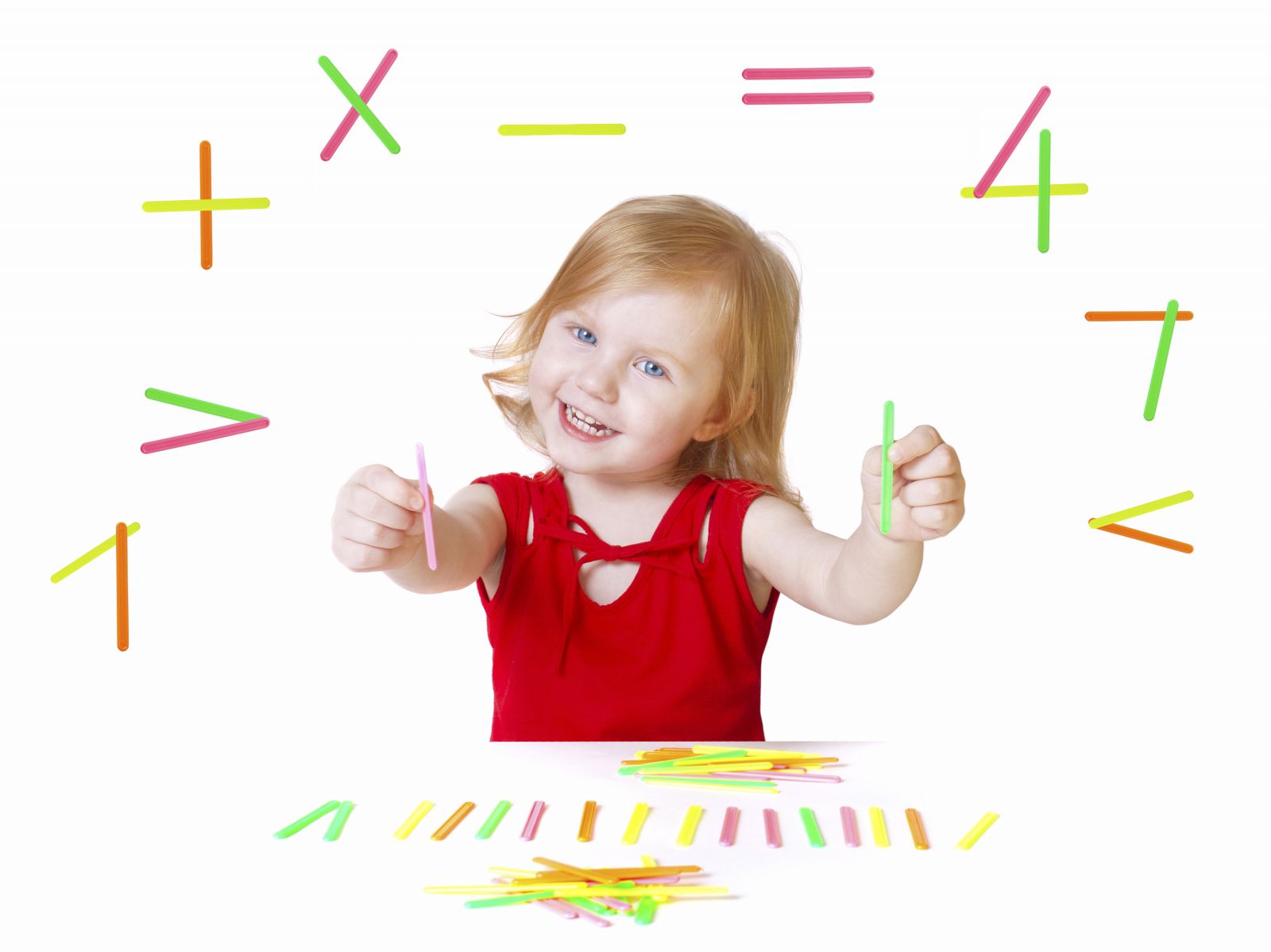 К нетрадиционным формам занятий относятся:
Занятия-соревнования
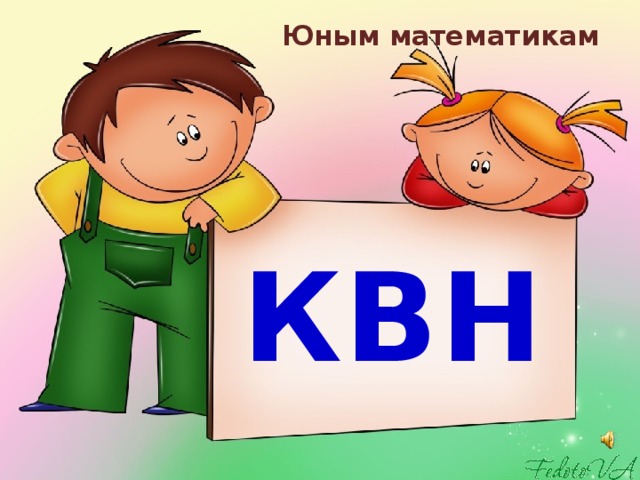 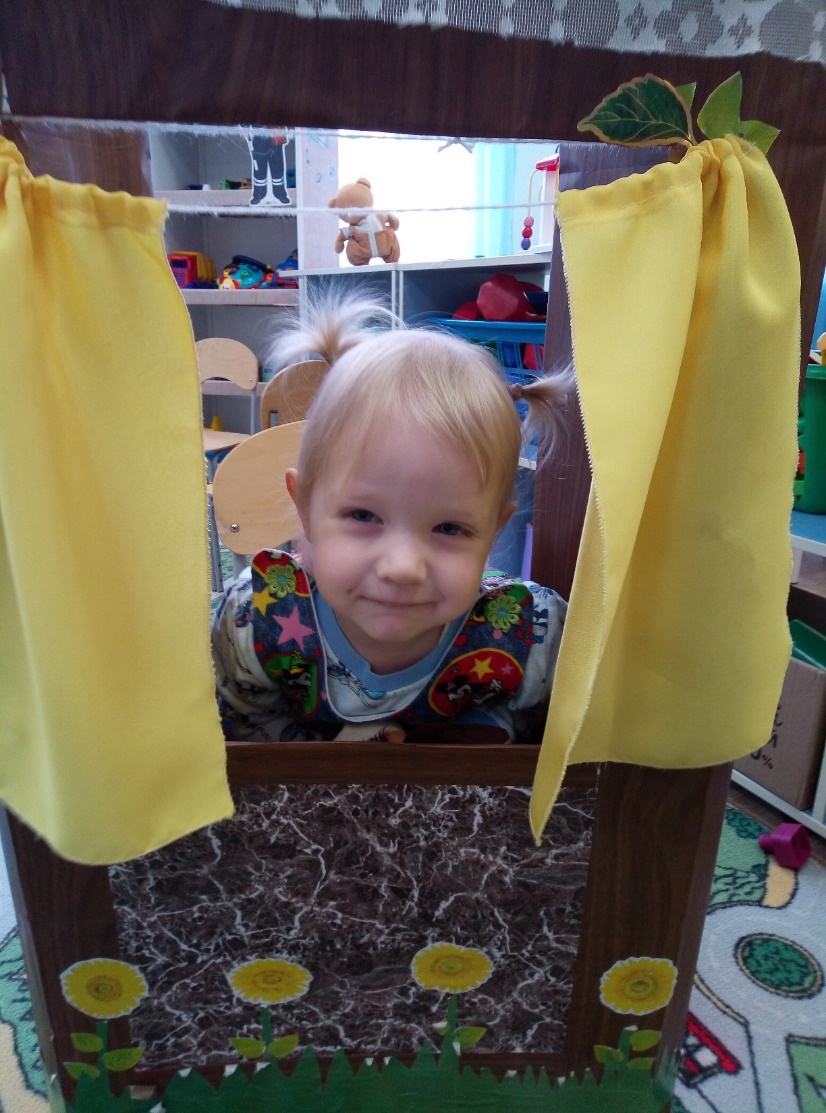 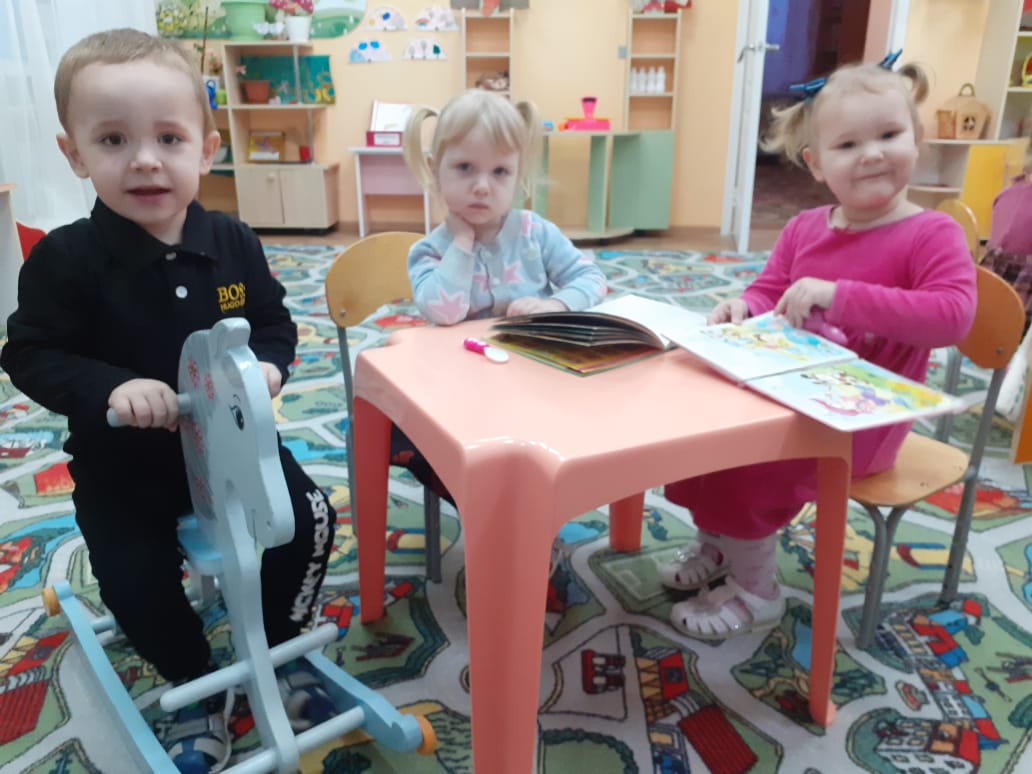 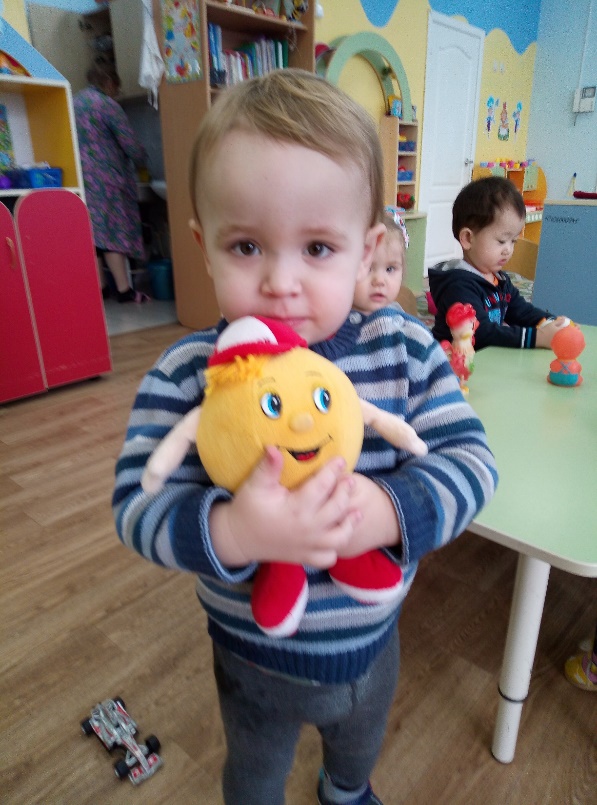 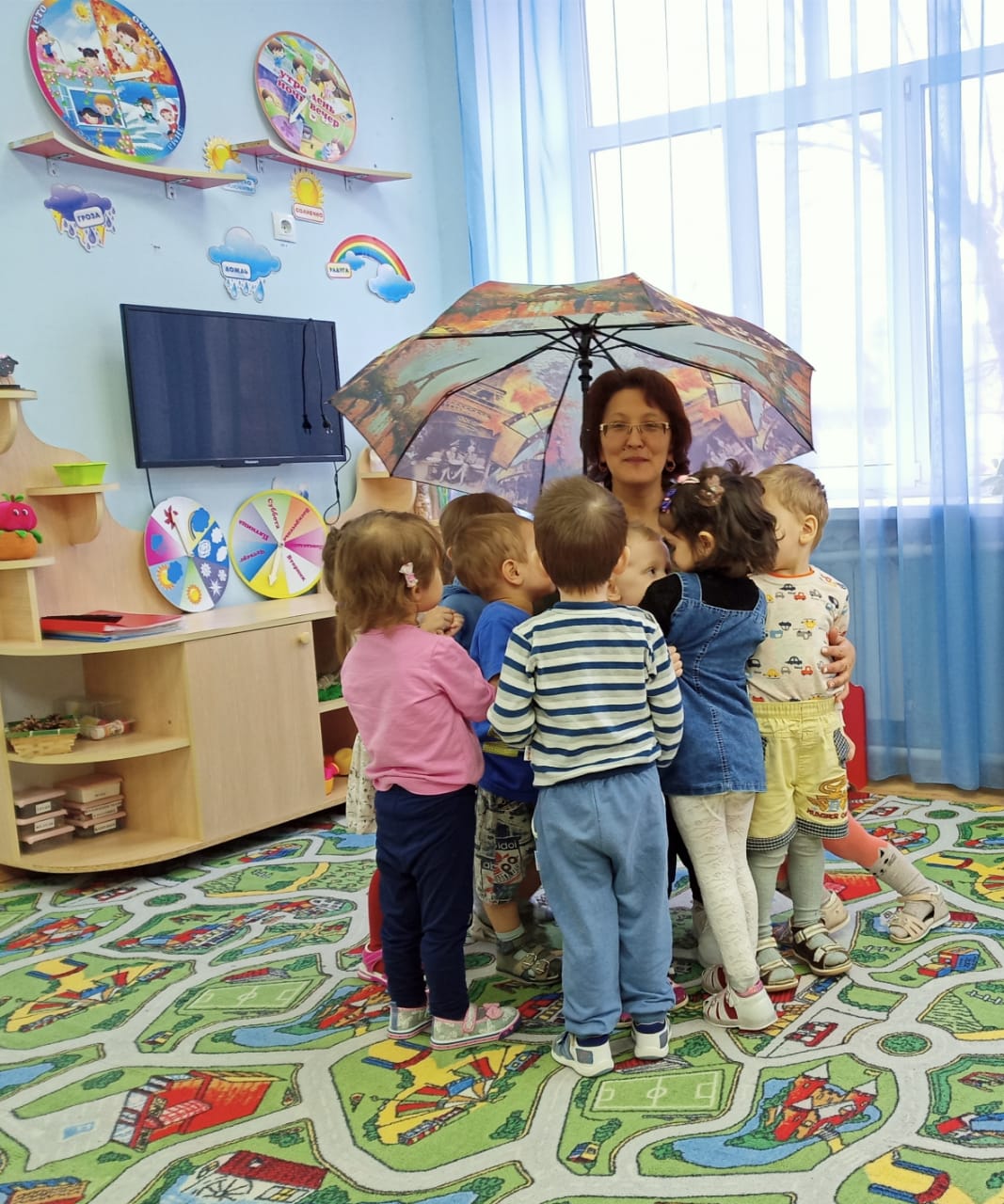 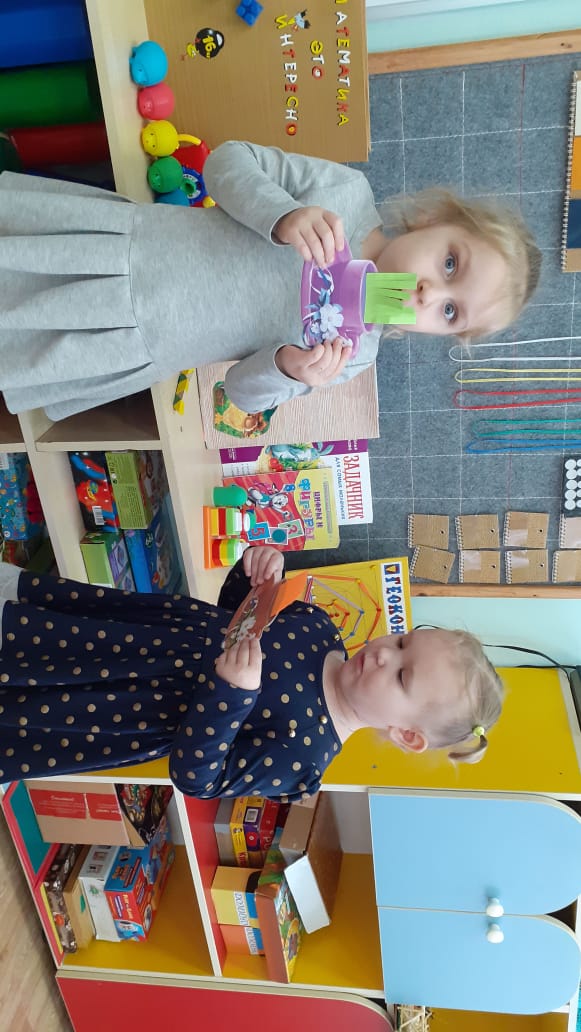 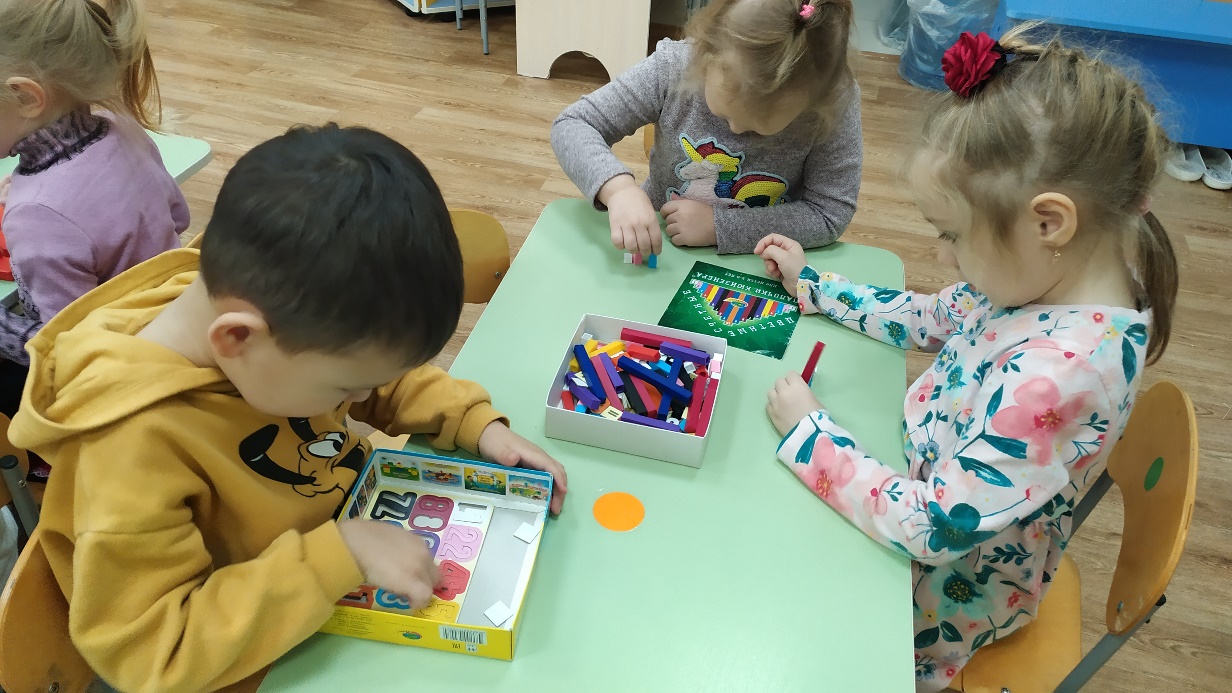 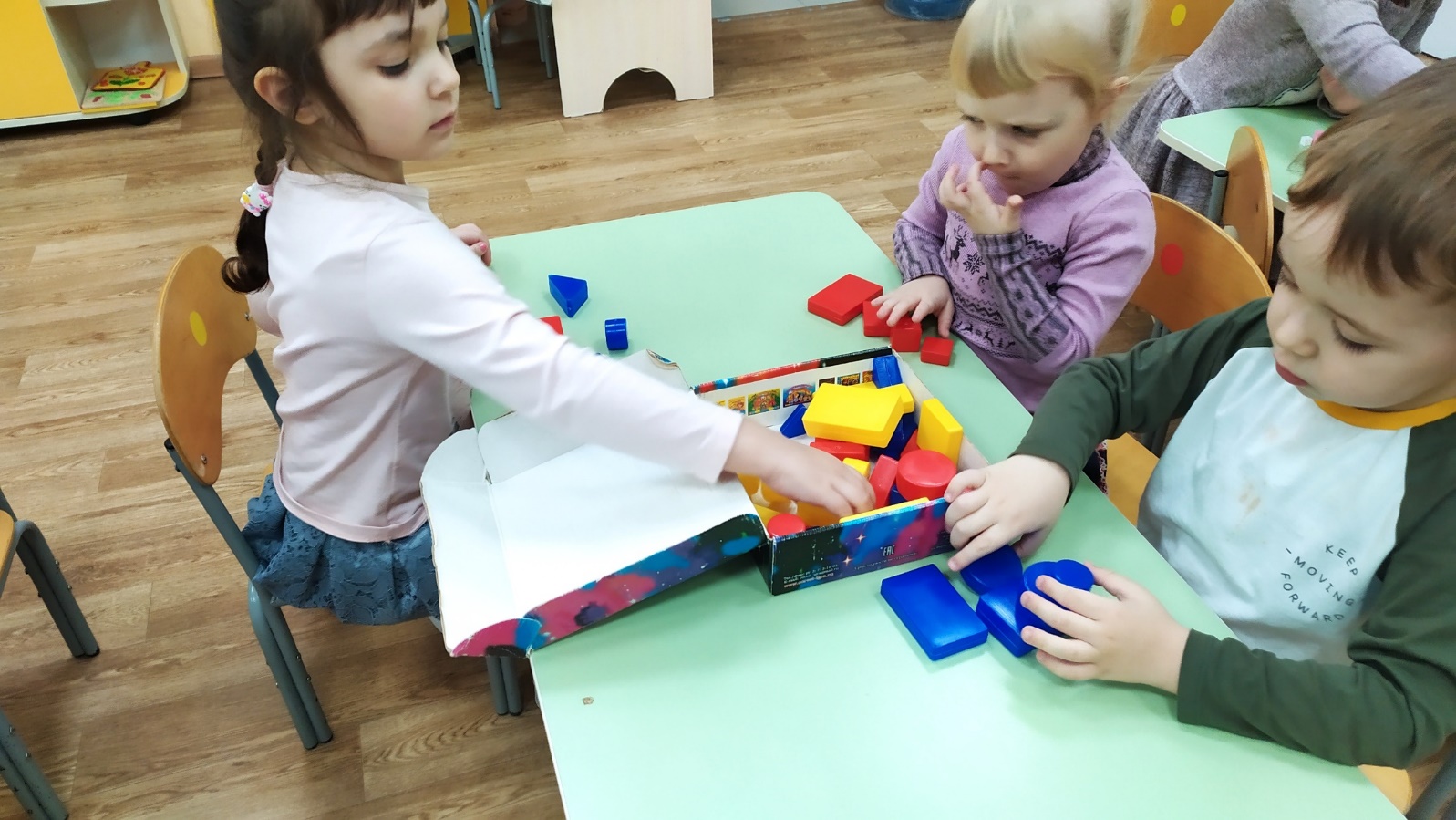 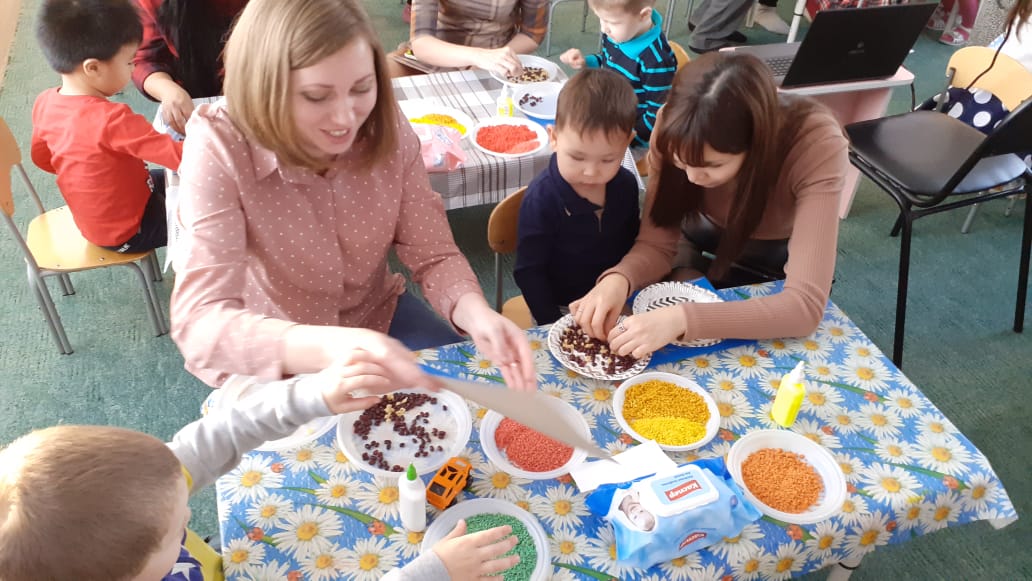 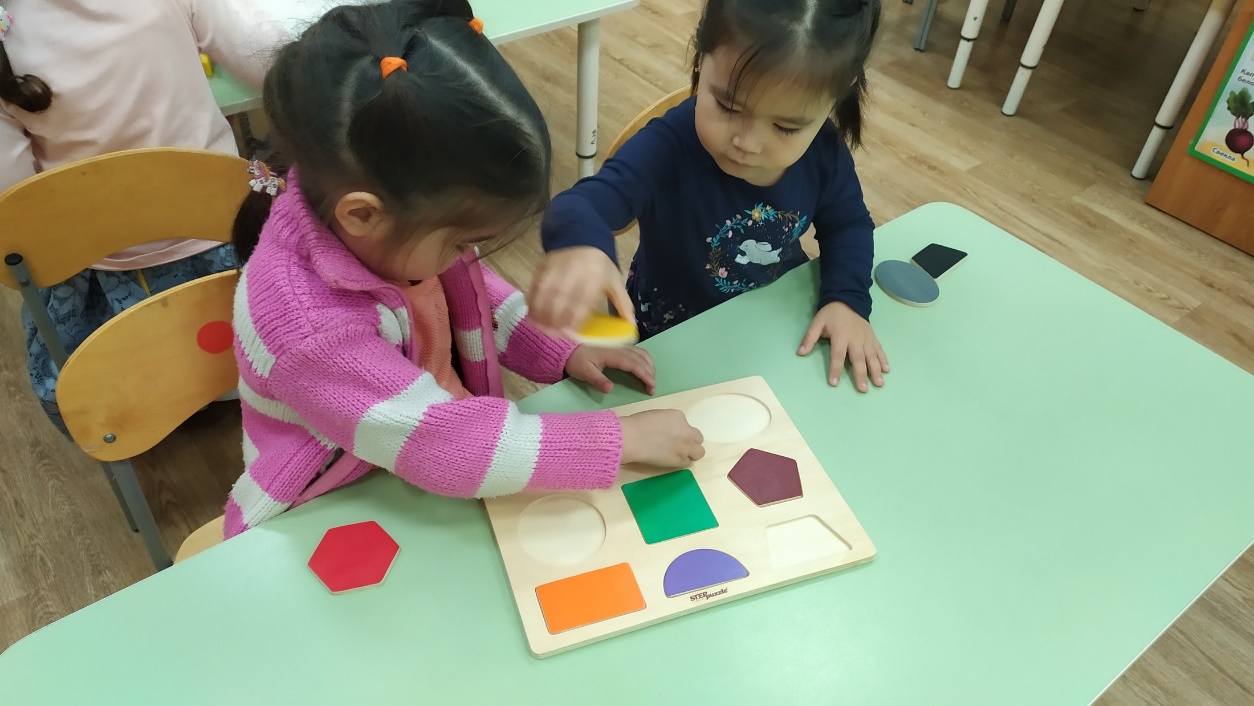 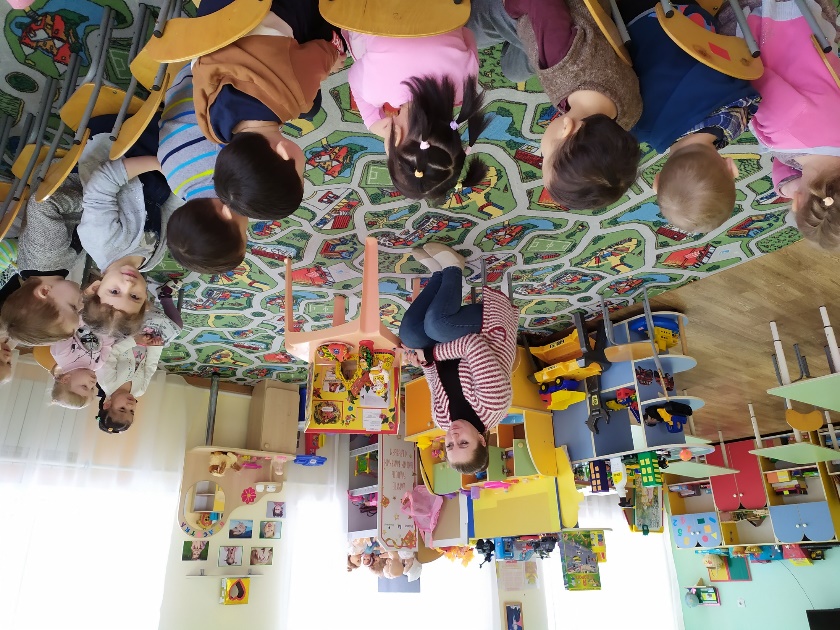 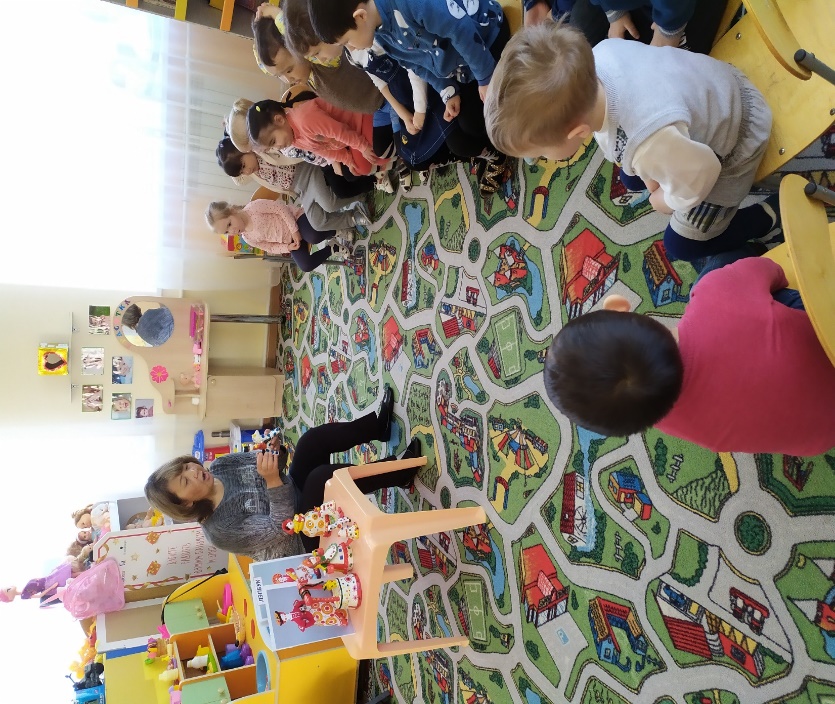 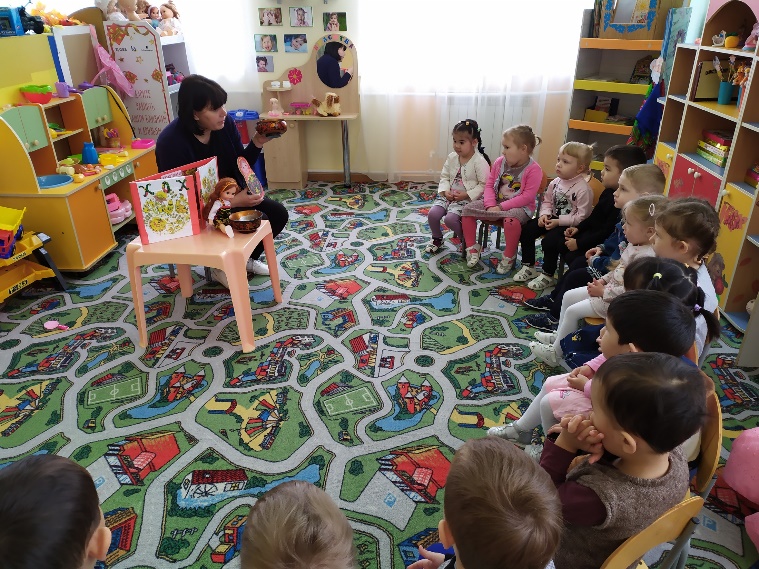 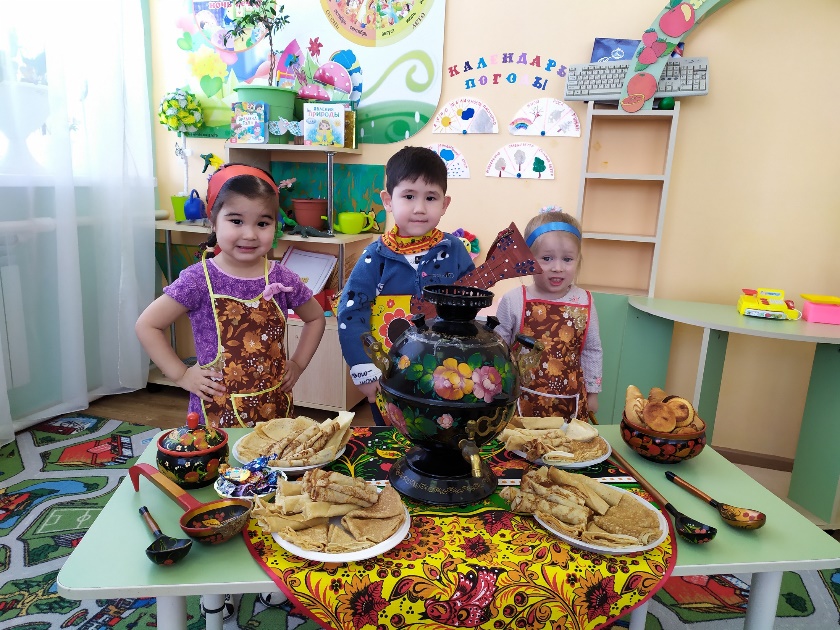 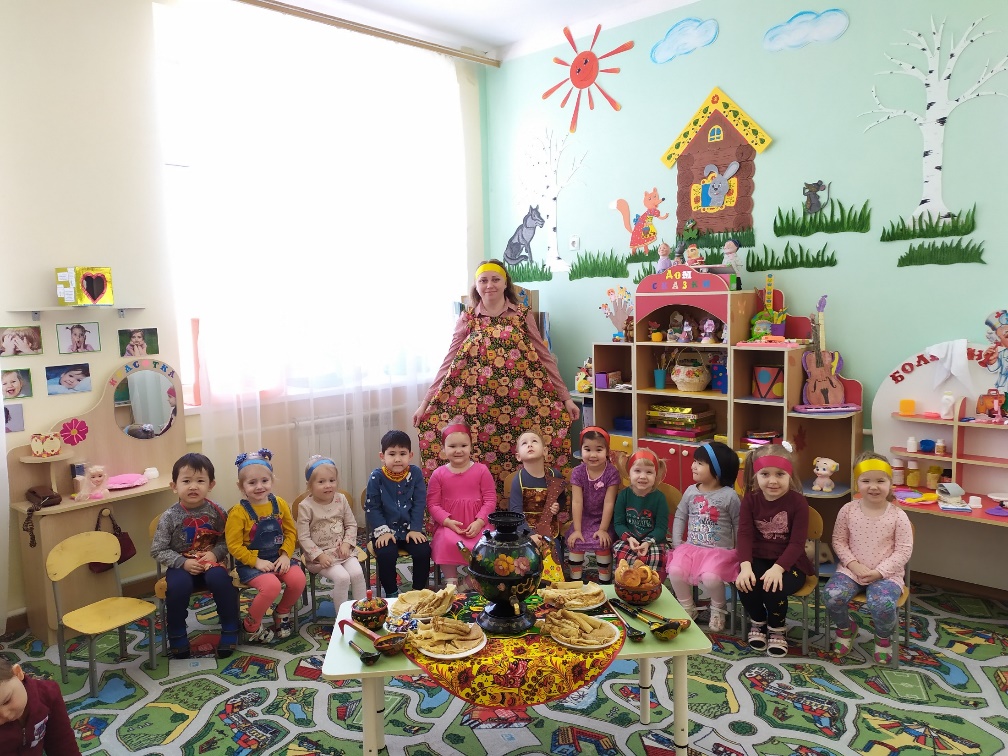 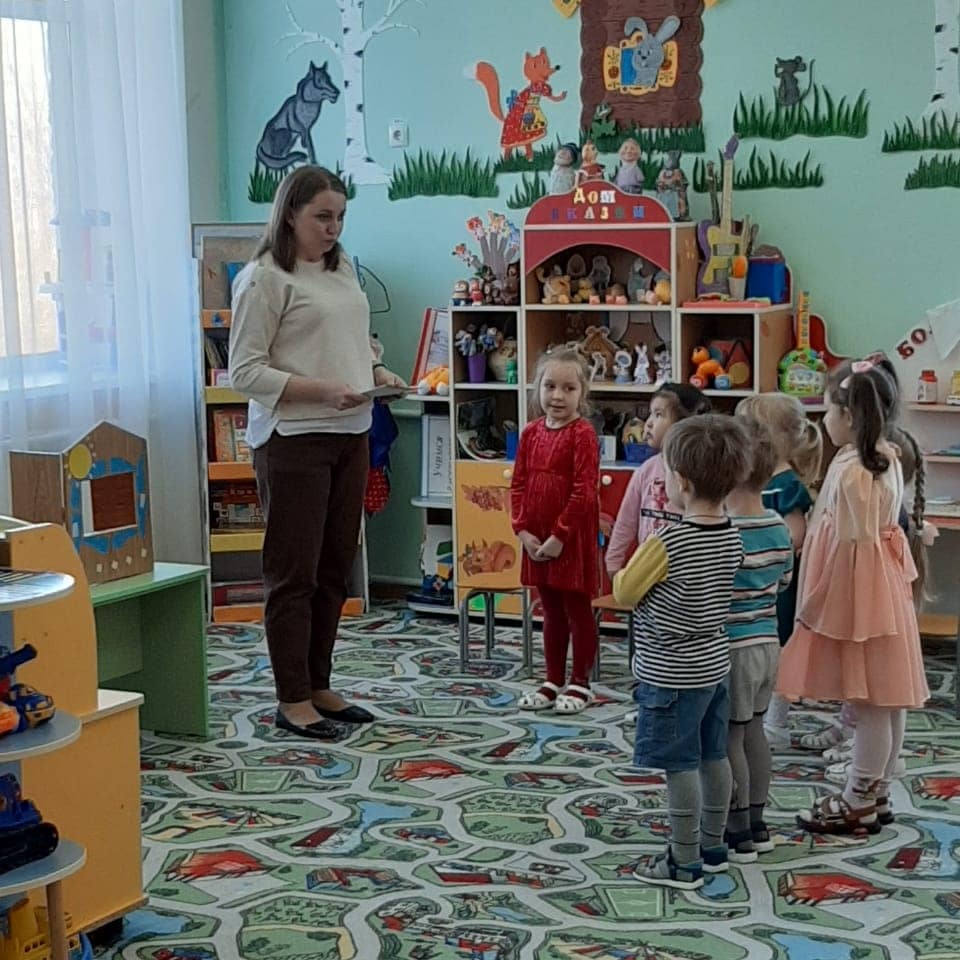 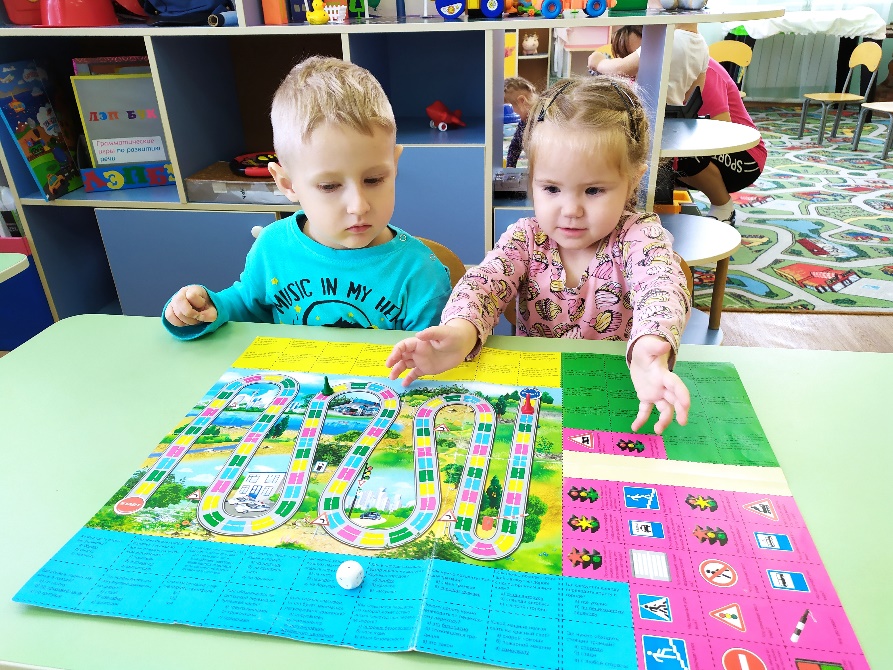 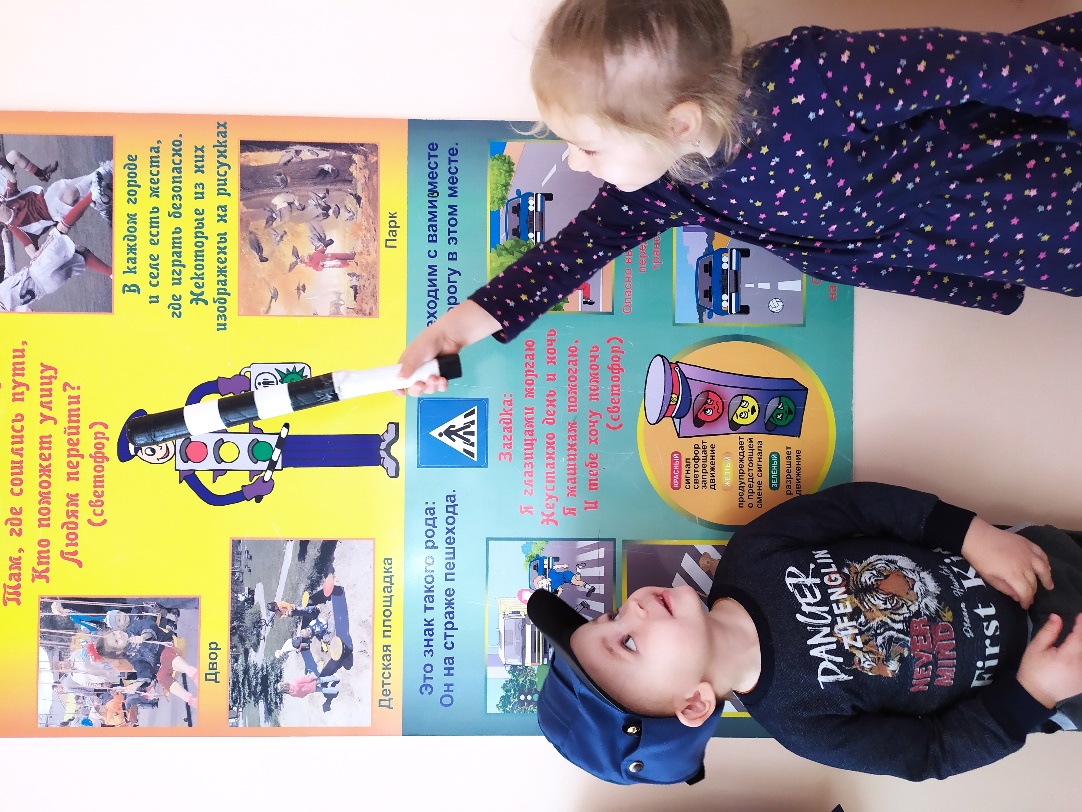 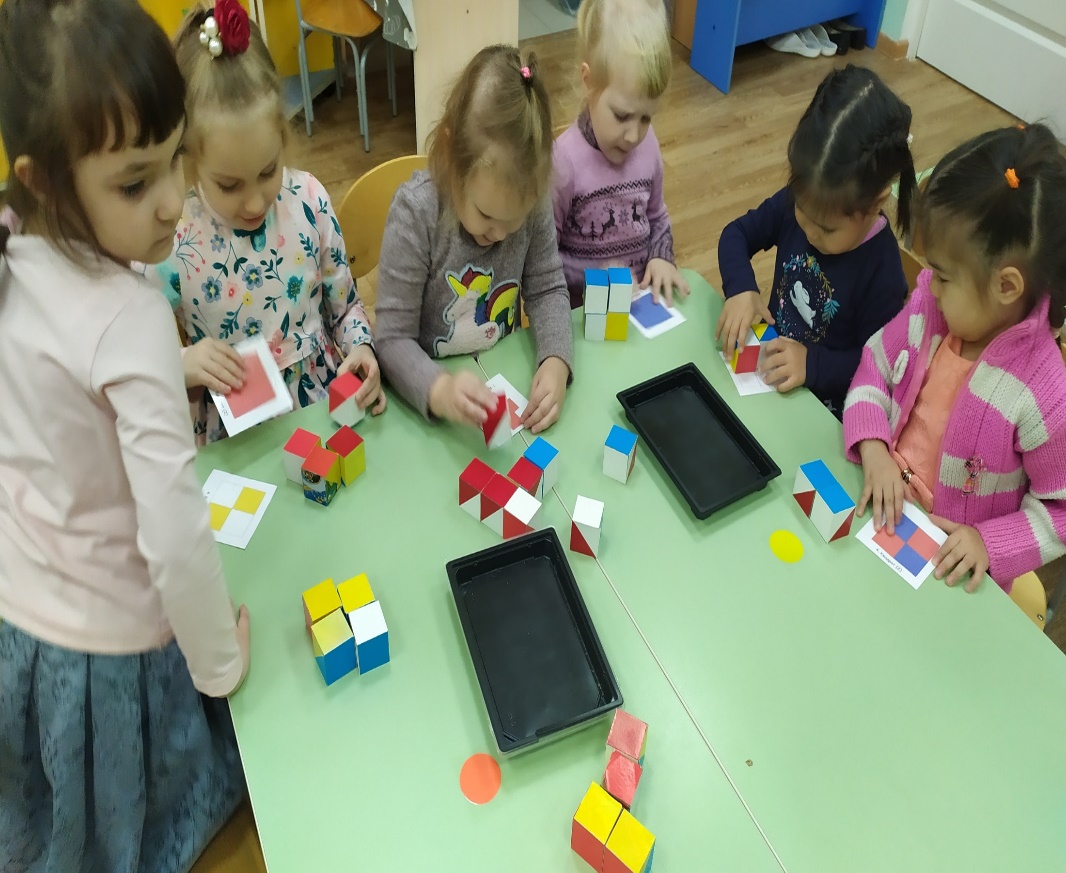 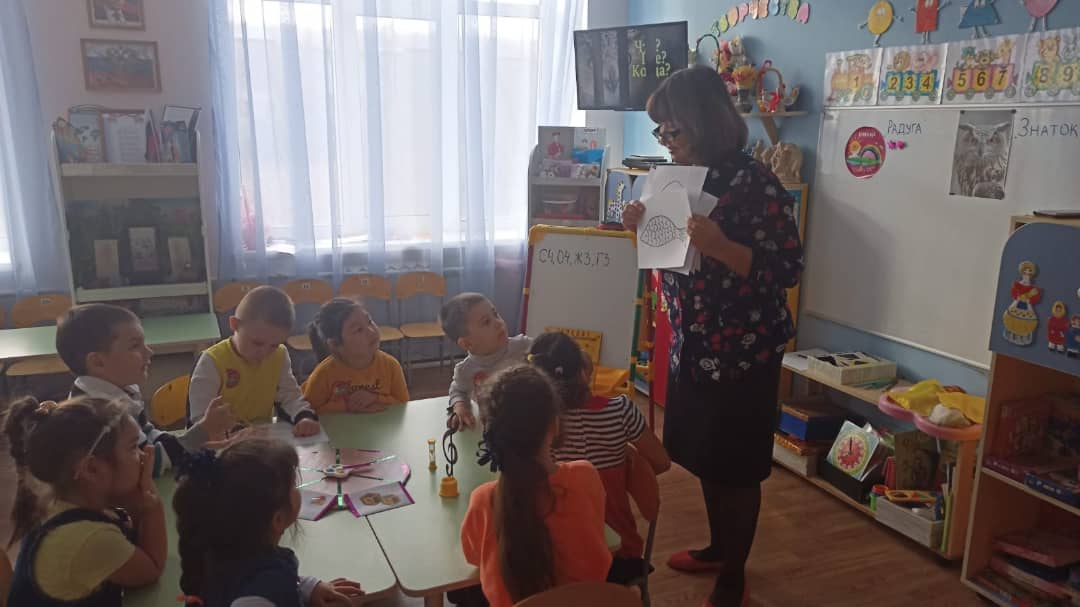 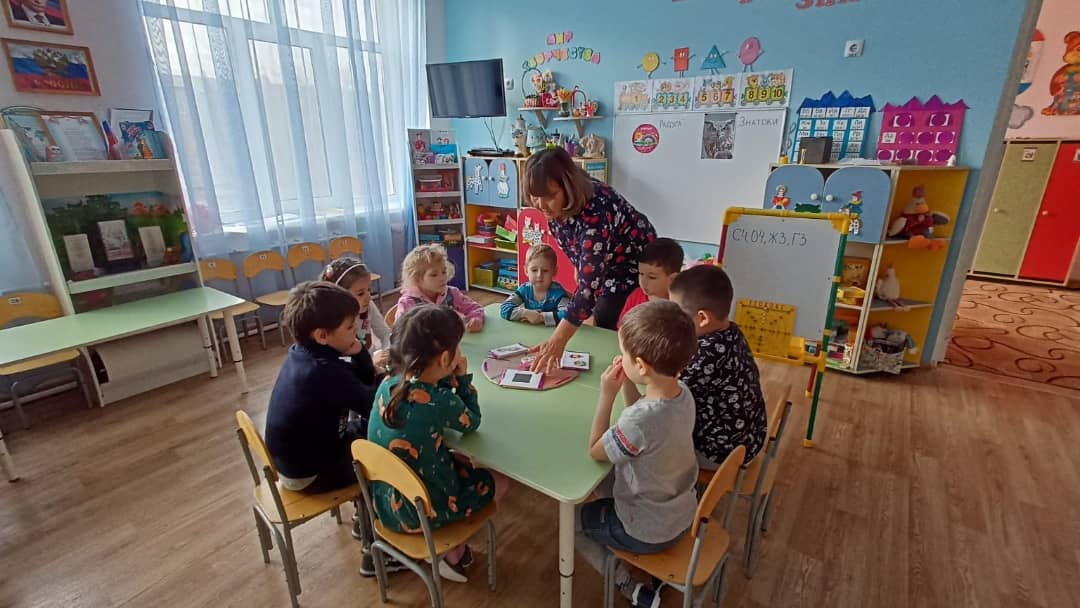 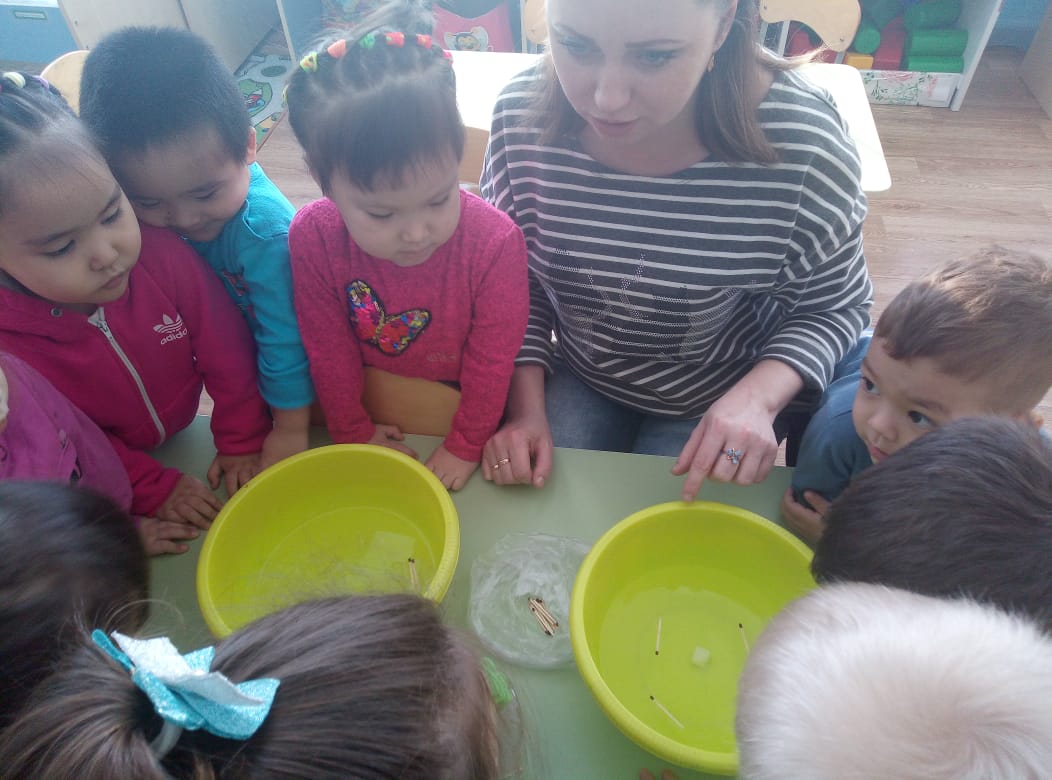 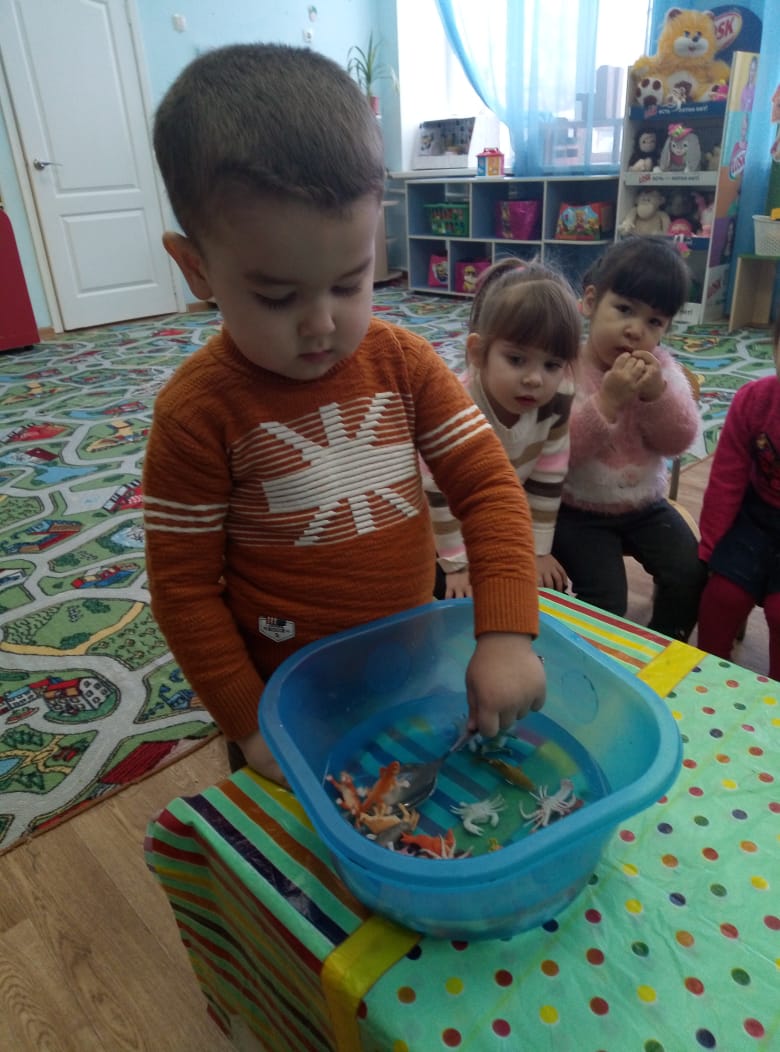 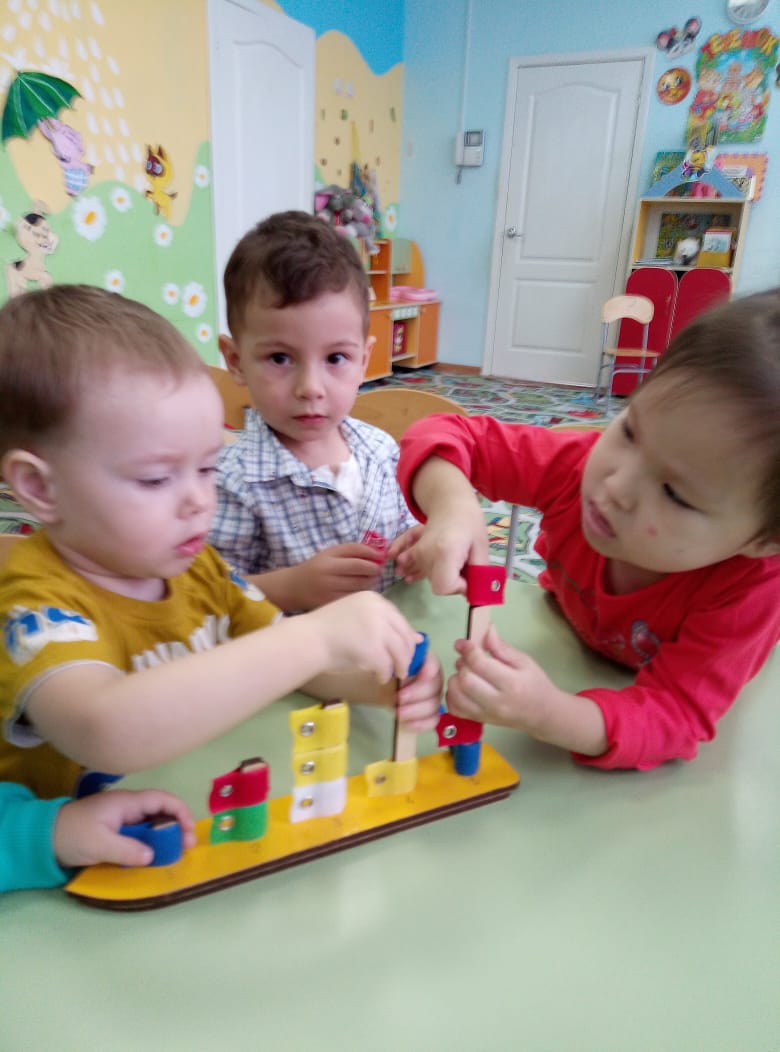 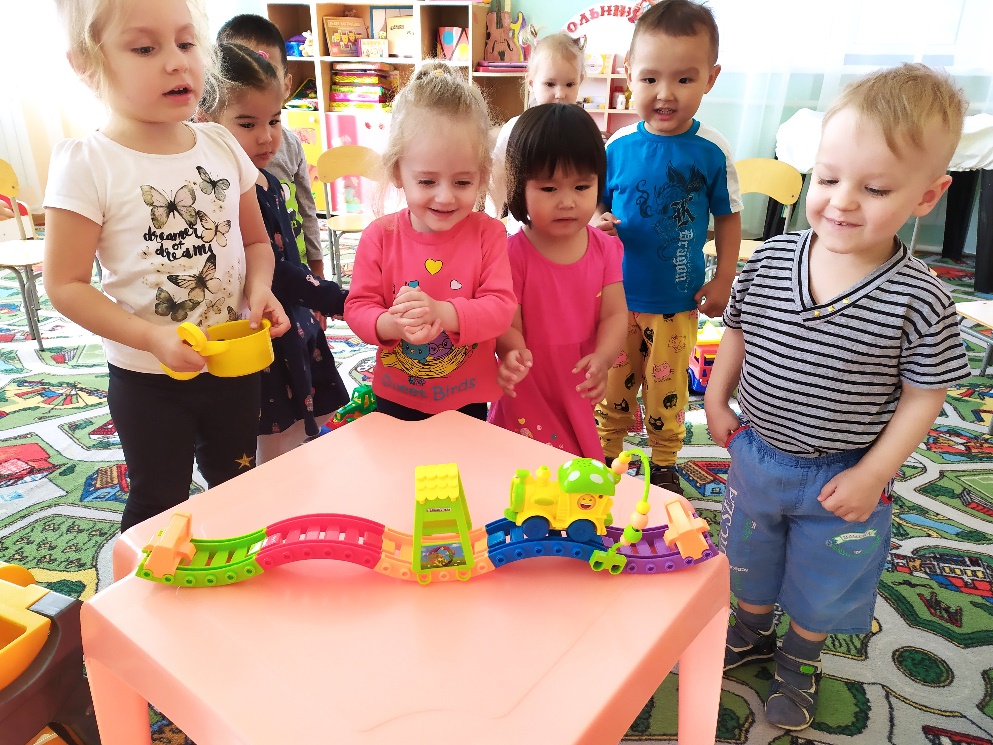 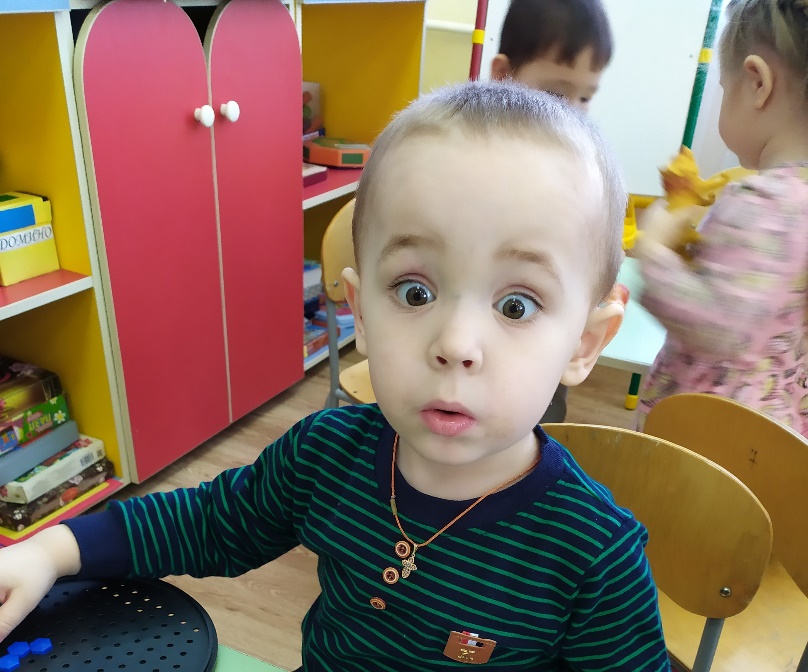 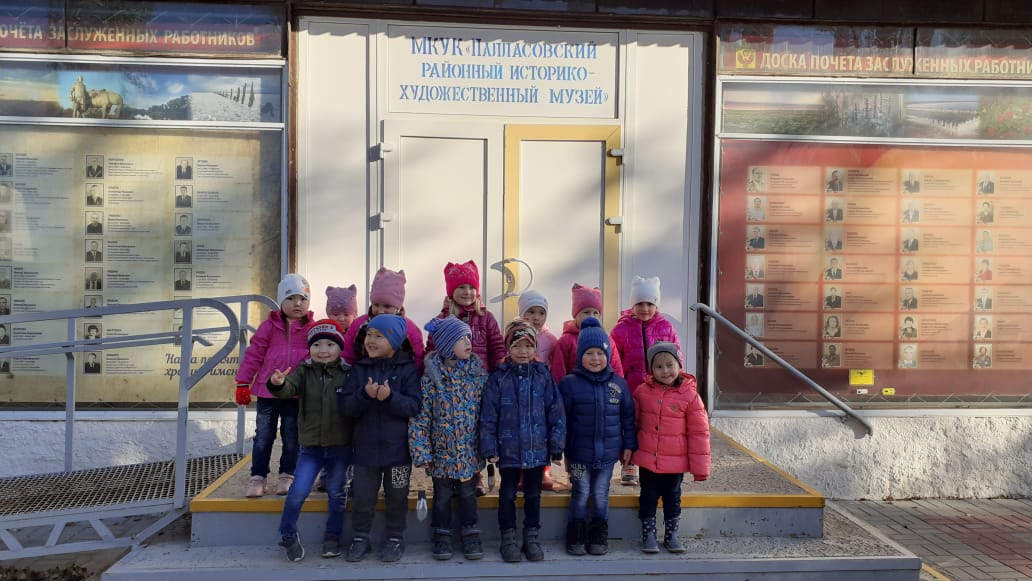 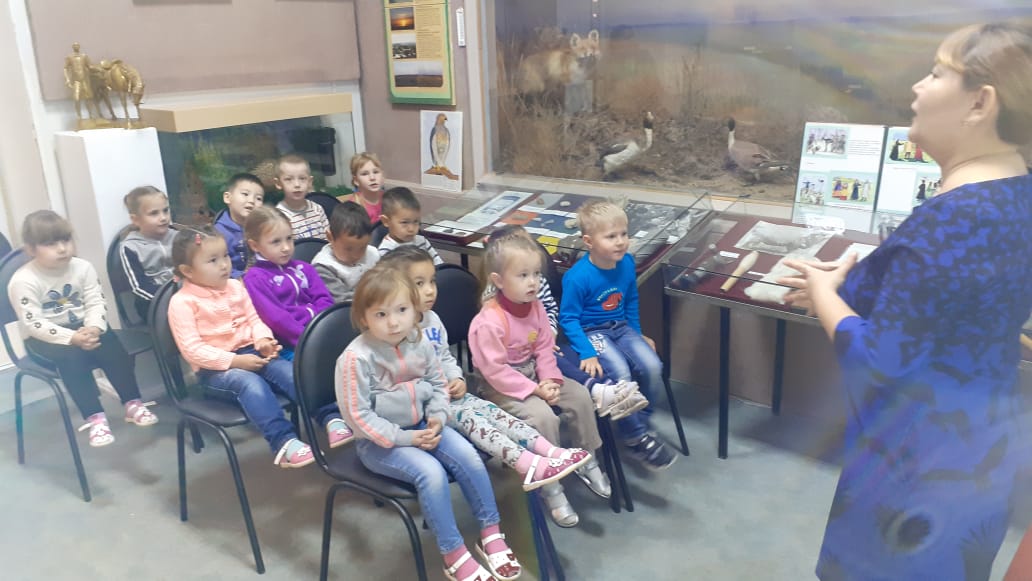 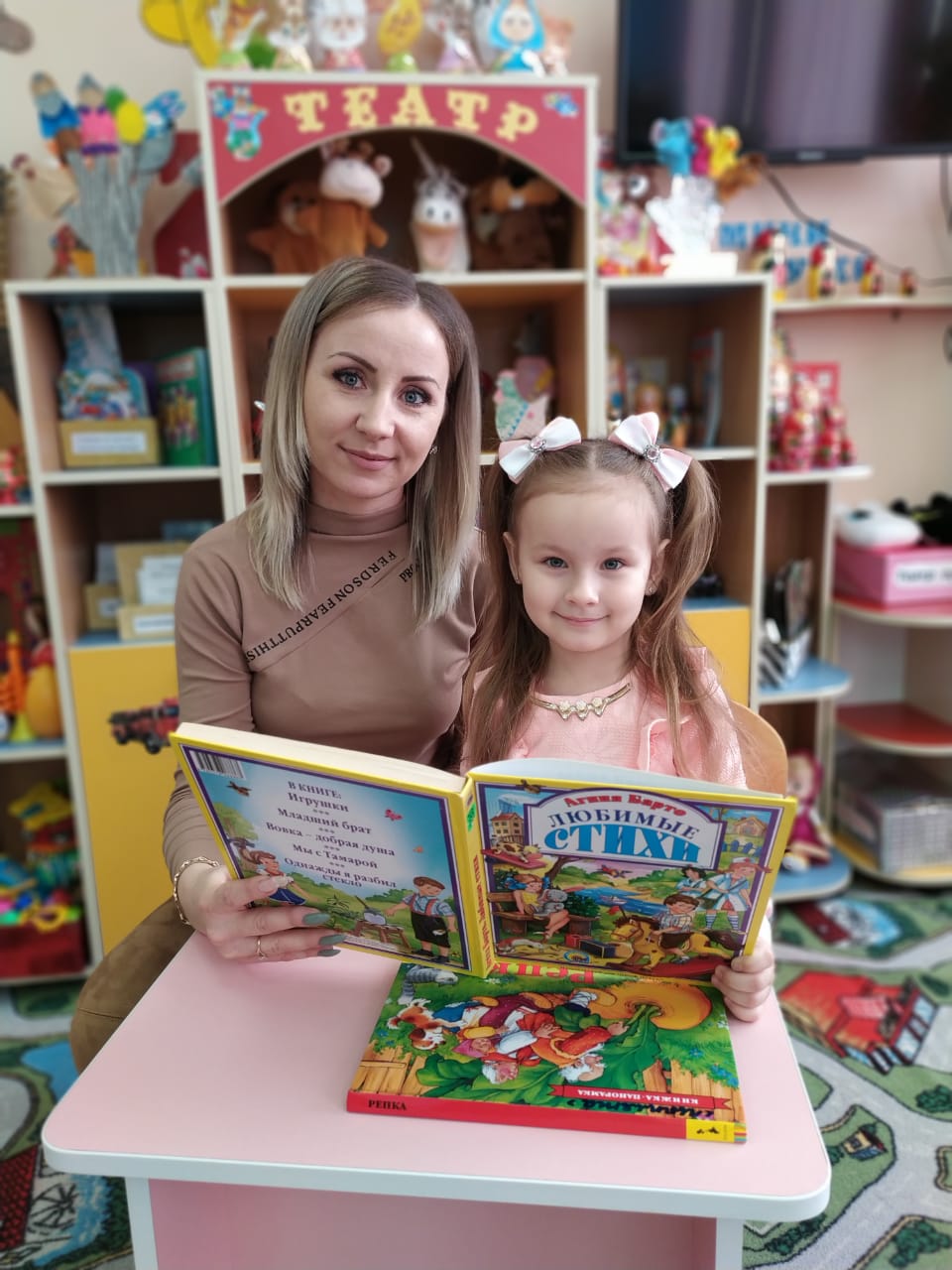 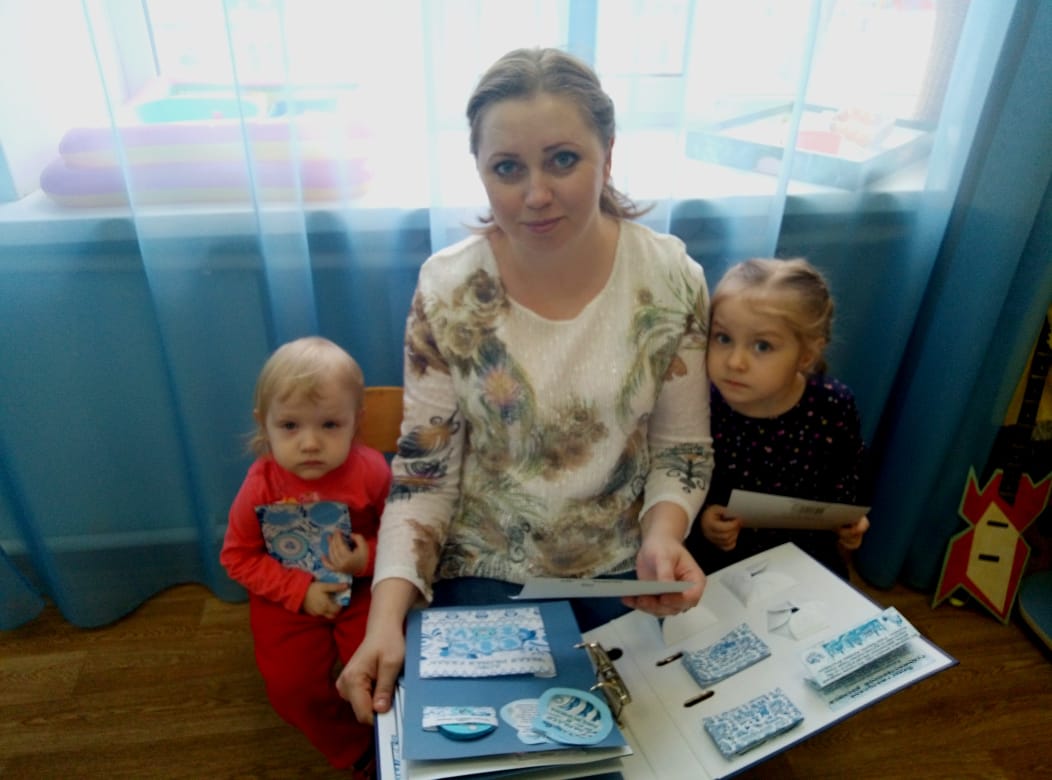 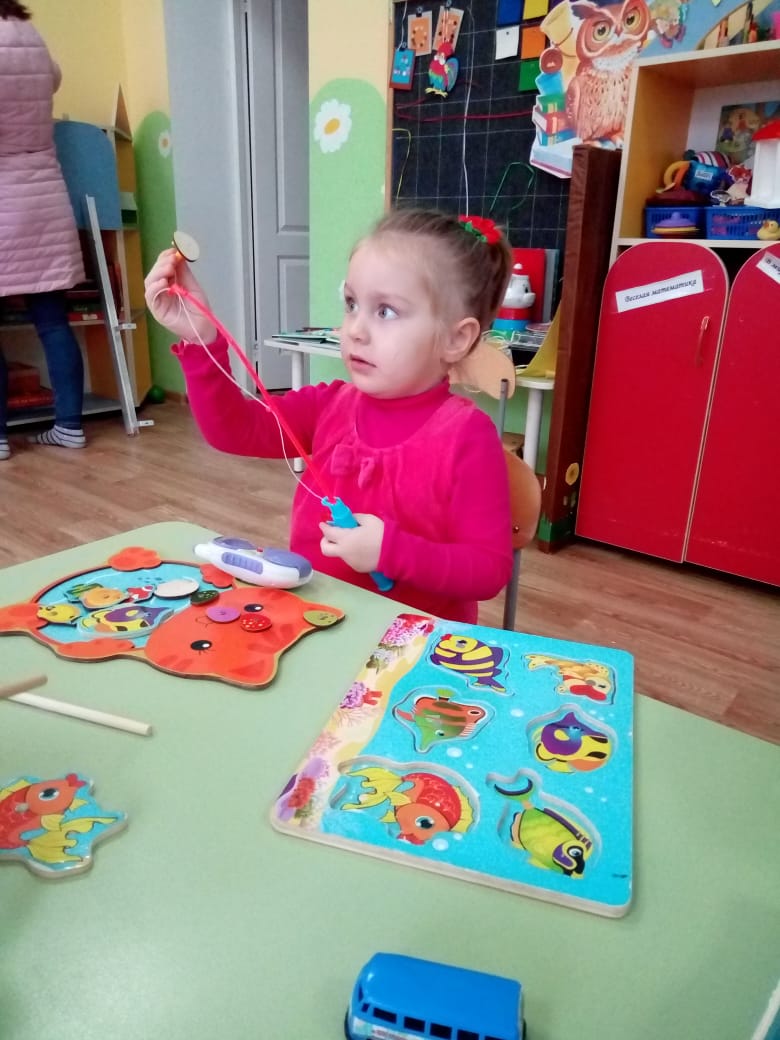 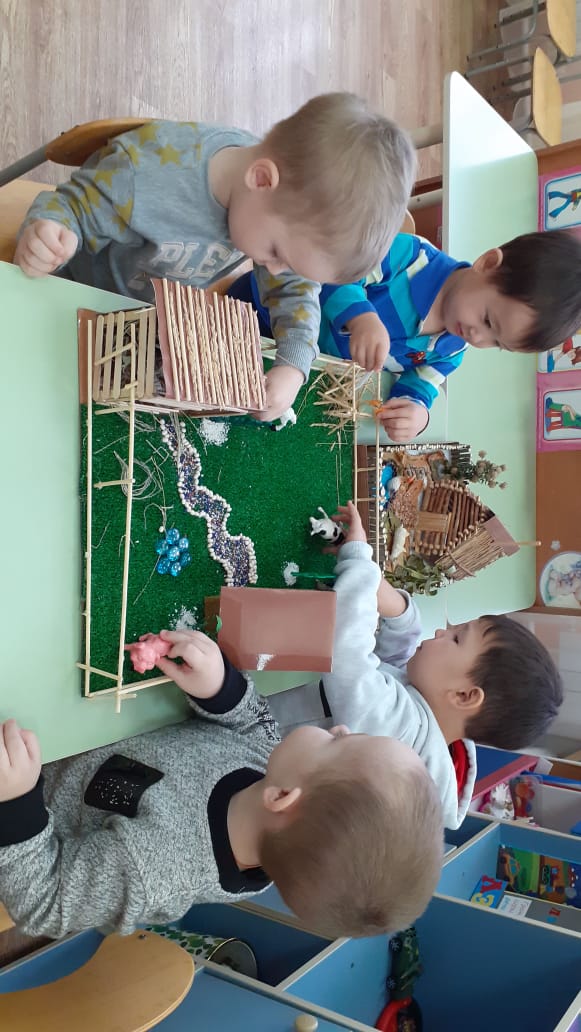 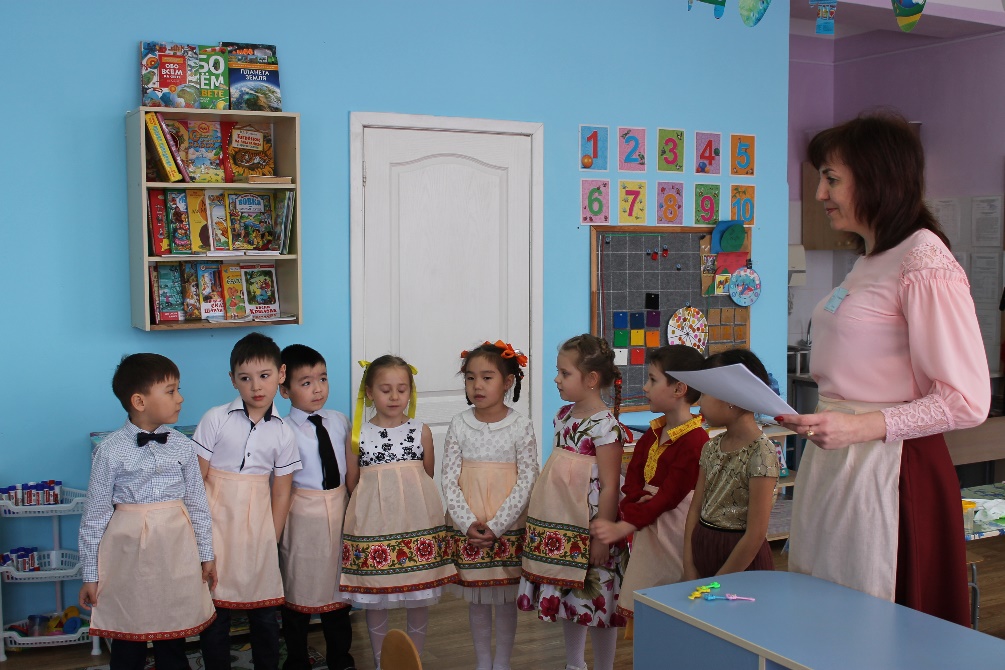 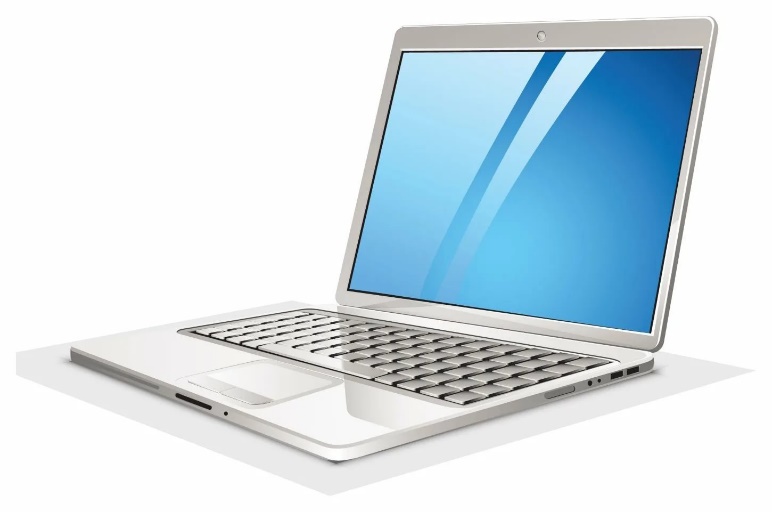 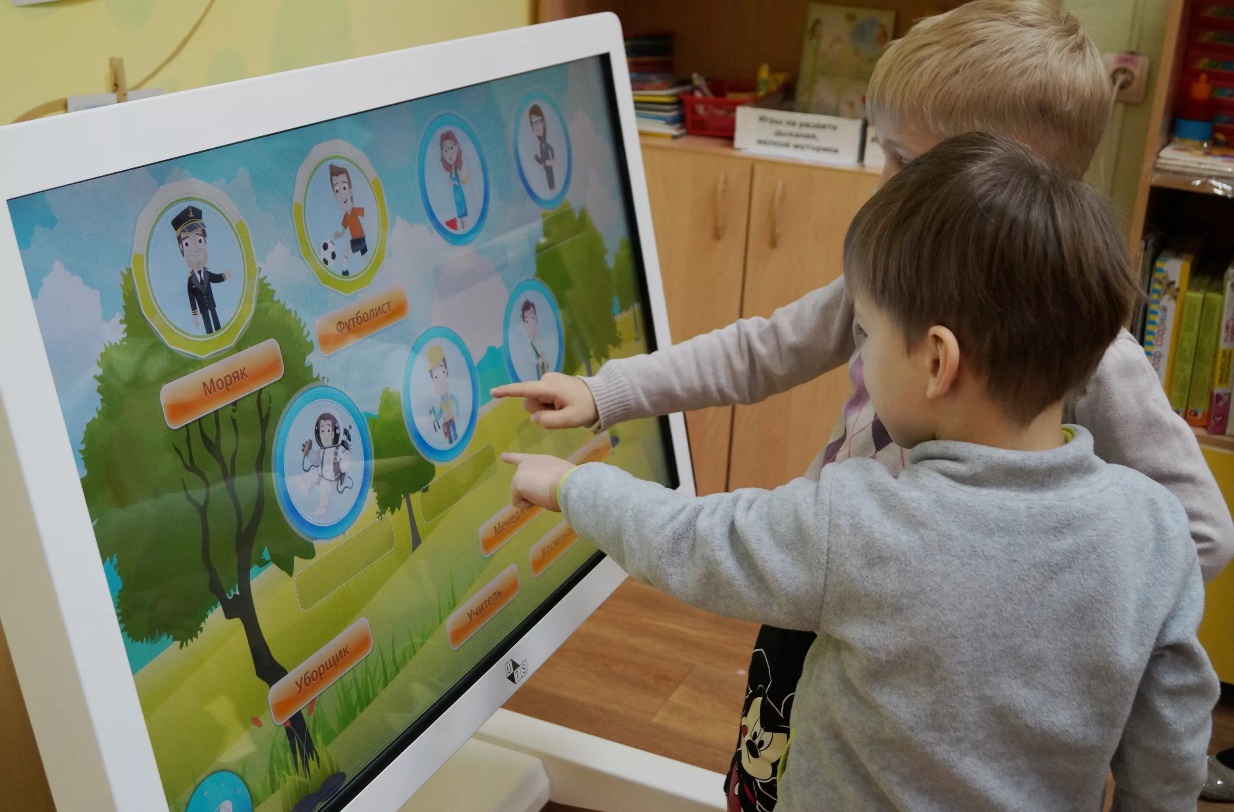 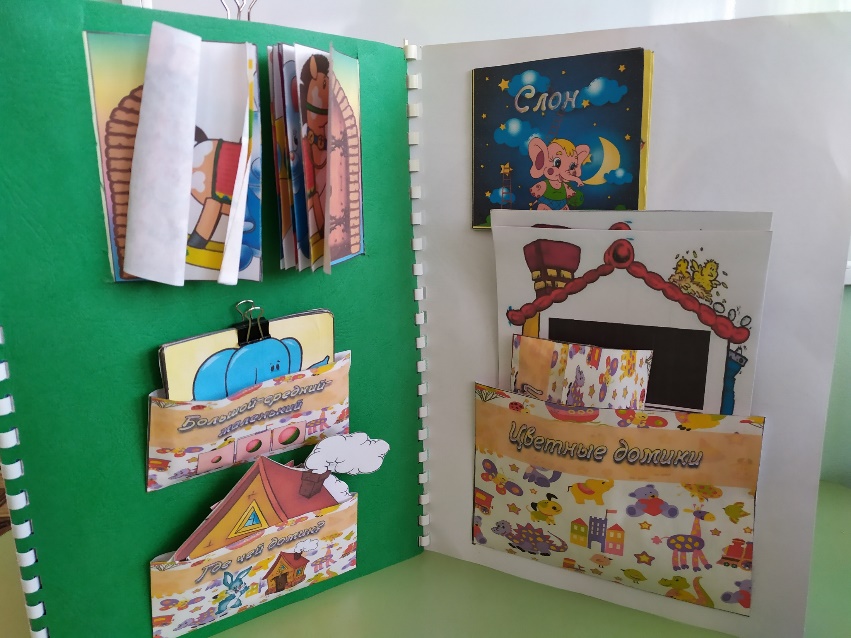 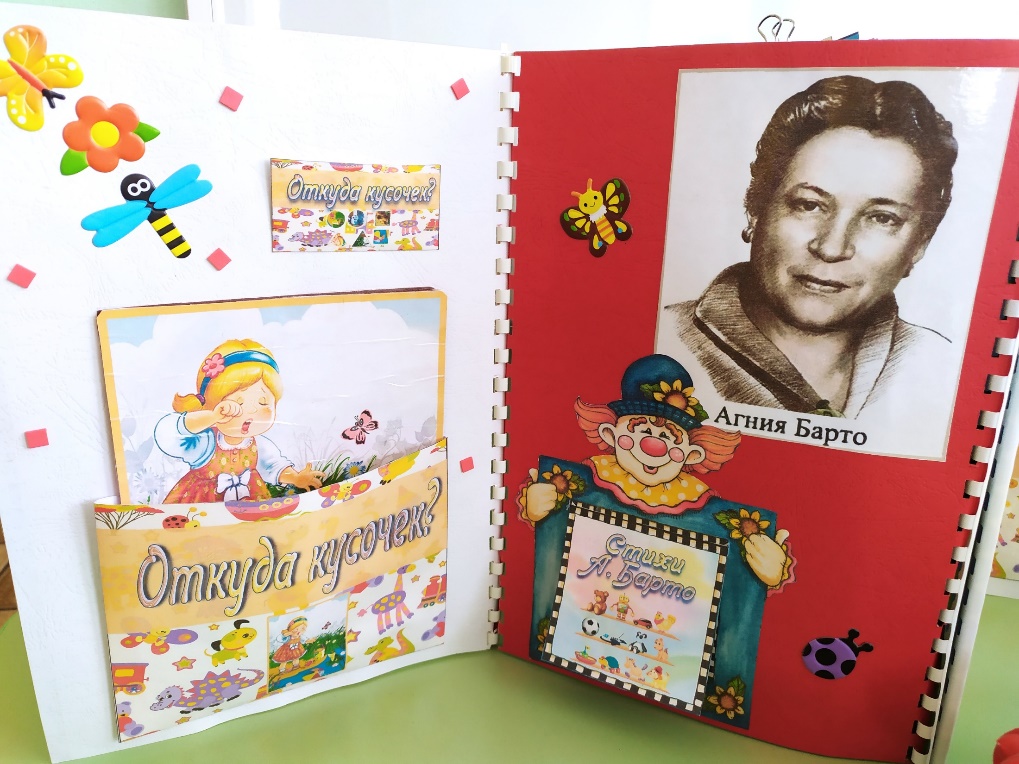 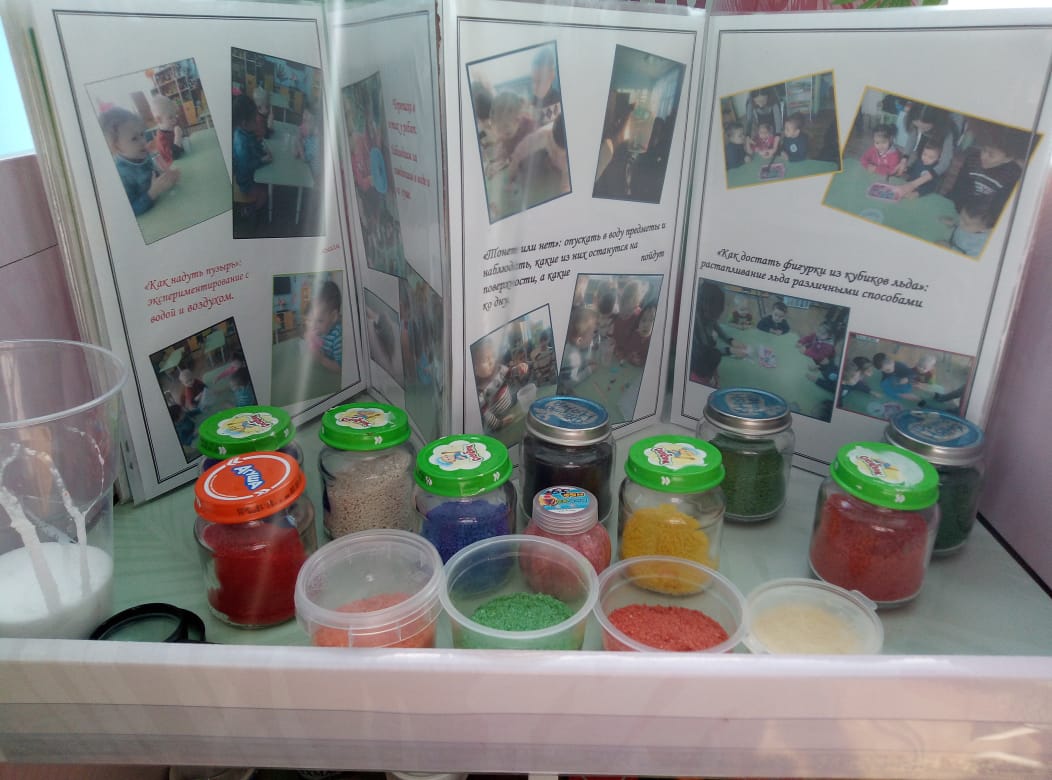 Спасибо за внимание!